State by State COVID-19 Data:
Race and ethnicity data from https://covidtracking.com/race
Population data from various sources listed on slides
Data taken Nov-Dec 2020
Kentucky: Race
Data Accessed Dec 2020
Kentucky: Ethnicity
Accessed Dec 2020
Kentucky: Age
Data Accessed: 12/16/2020
Sources:
Kentucky: Sex
Data Accessed: 12/16/2020
Sources:
Indiana: Race
*Other includes: Indigenous/Native American, Pacific Islander, Multiracial because Indiana puts these groups together under “Other” in data reports
Accessed 2020
Indiana: Ethnicity
https://covidtracking.com/race/dashboard
Data Accessed: 12/12/2020
Indiana: Age
Data Accessed: 12/16/2020
Sources
https://www.infoplease.com/us/census/indiana/demographic-statistics
https://www.coronavirus.in.gov/2393.htm
[Speaker Notes: Double check grey category]
Indiana: Sex
Data Accessed: 12/16/2020
Sources: https://www.coronavirus.in.gov/2393.htm
https://worldpopulationreview.com/states/indiana-population
Illinois: Race
https://covidtracking.com/race/dashboard
*.5 taken off groups that were recorded as <1% because decimals were not given, may underrepresent Asian, Indigenous, Pacific Islander, and Multiracial
Illinois:Ethnicity
Mixed with Race
Illinois: Age
Data Accessed: 12/16/2020
Illinois: Sex
Data Accessed: 12/16/2020
Ohio: Race
https://covidtracking.com/race/dashboard
*.5 taken off groups that were recorded as <1% because decimals were not given, may underrepresent Asian, Indigenous, Pacific Islander, and Multiracial
Ohio: Ethnicity
Ohio: Age
Data Accessed: 12/16/2020
Sources:
*Data not available for cases by age
Ohio: Sex
Data Accessed: 12/16/2020
Sources:
Michigan: Race
Michigan: Ethnicity
https://covidtracking.com/race/dashboard
Michigan: Age
Accessed 12/16/2020
Source:
Michigan: Sex
Accessed 12/16/2020
Source:
Tennessee: Ethnicity
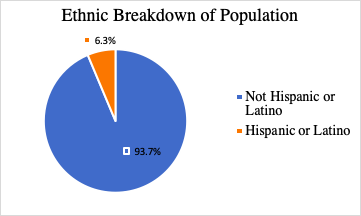 Tennessee: Race
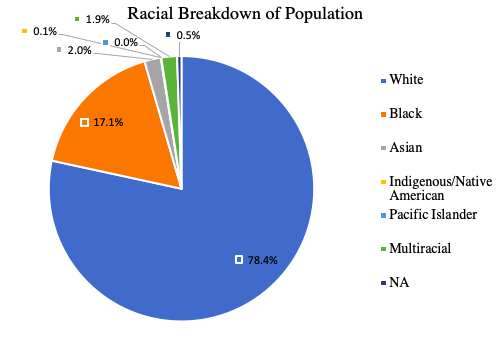 Tennessee: Age
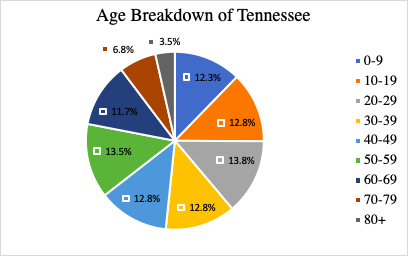 Tennessee: Sex
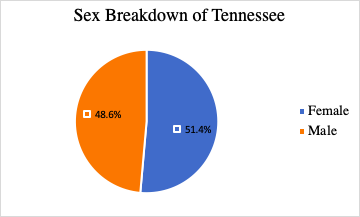 Wisconsin: Race
Wisconsin: Ethnicity
Wisconsin: Age
Accessed 12/16/2020
Sources:
Wisconsin: Sex
Minnesota: Race
Accessed: 12/16/2020
Source: https://covidtracking.com/race/dashboard
Minnesota: Ethnicity
Accessed: 12/16/2020
Source: https://covidtracking.com/race/dashboard
Minnesota: Age
Accessed 12/16/2020
Minnesota: Sex
Death by Sex NA
Accessed 12/16/2020
North Dakota: Race
Accessed 12/16/2020
Source: https://covidtracking.com/race/dashboard
North Dakota: Ethnicity
NA
North Dakota: Age
NA
North Dakota: Sex
NA